Formation à l’utilisation du système
Le module Construction
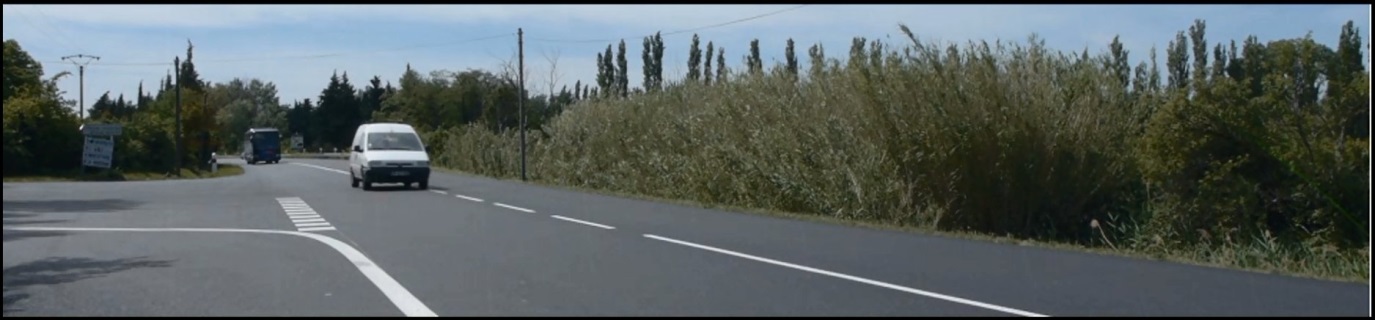 L‘interface
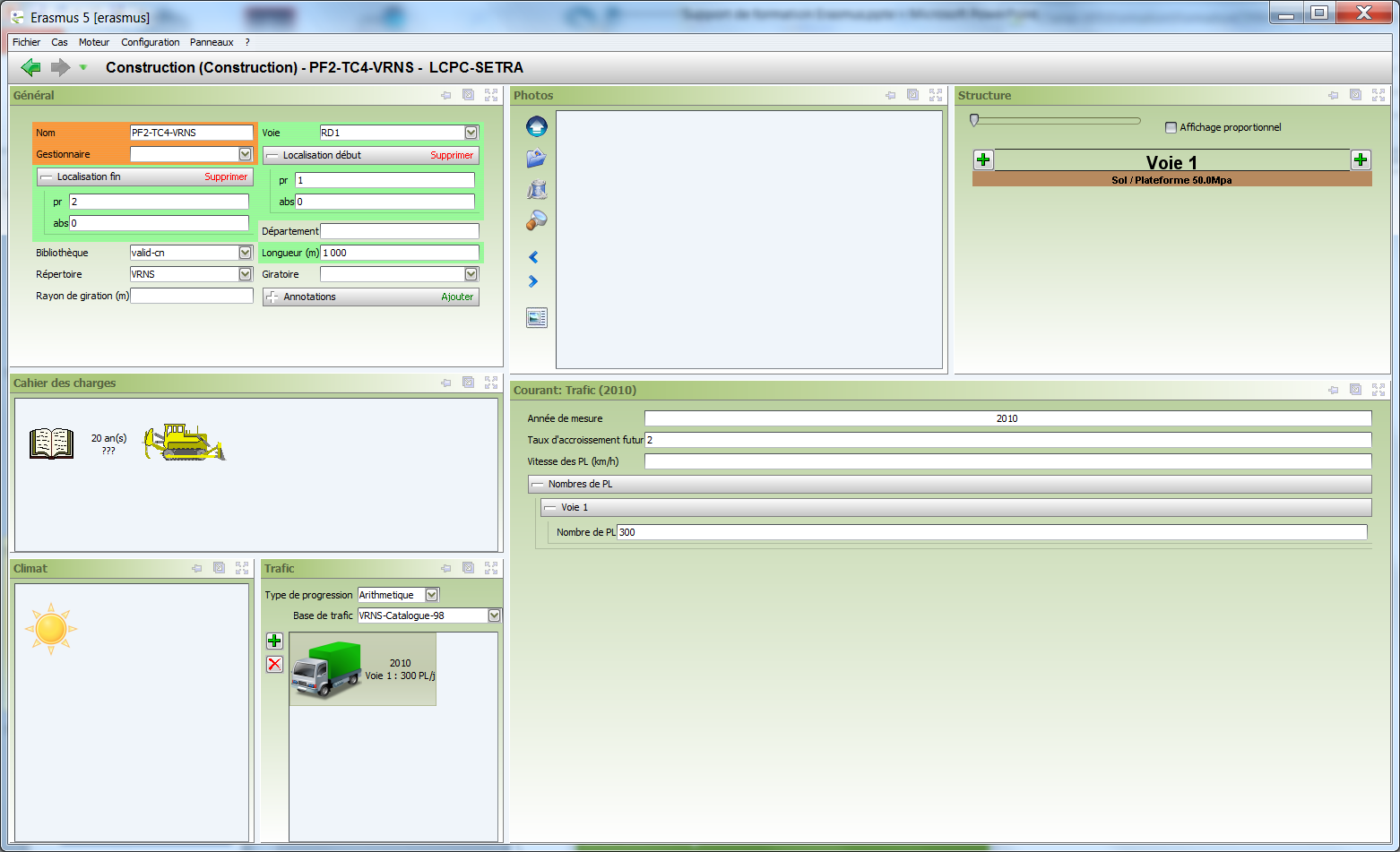 La construction
Les données – 1
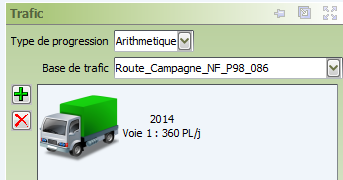 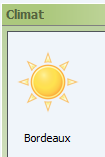 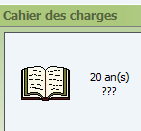 La construction
Les données – 2
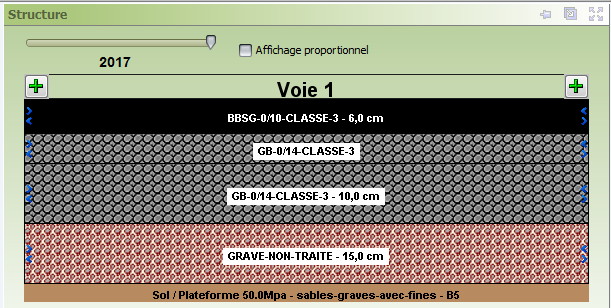 Ou
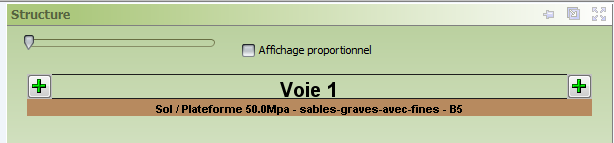 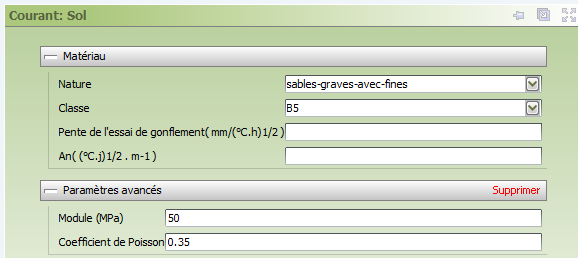 La construction
Les résultats
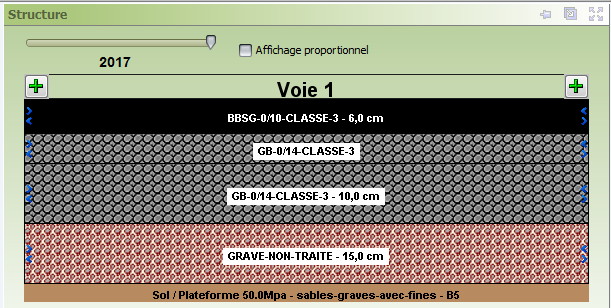 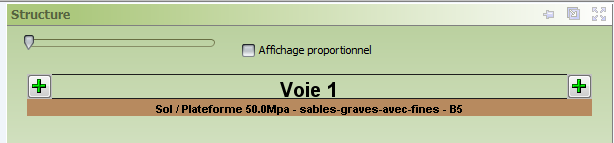 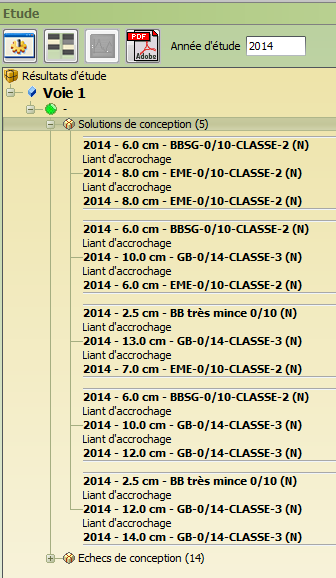 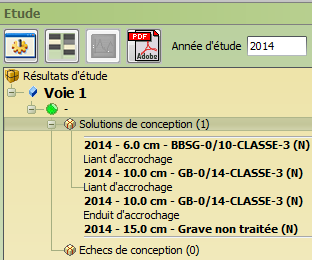 La construction
Les giratoires – Données
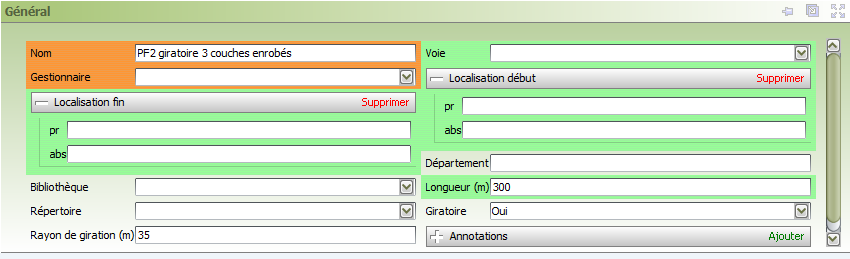 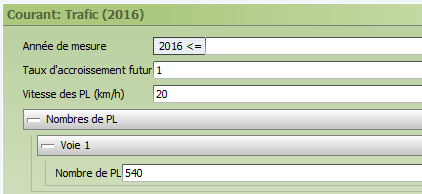 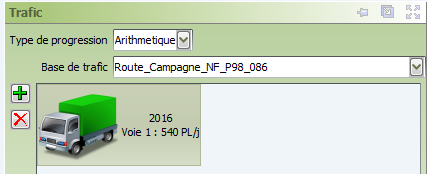 La construction
Les giratoires – Résultats
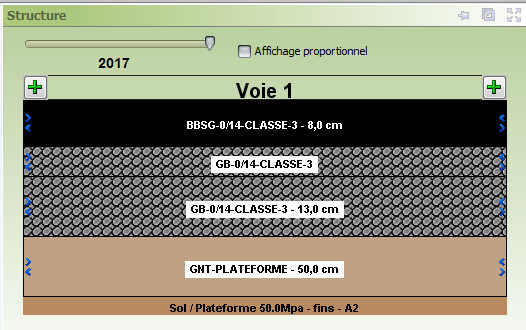 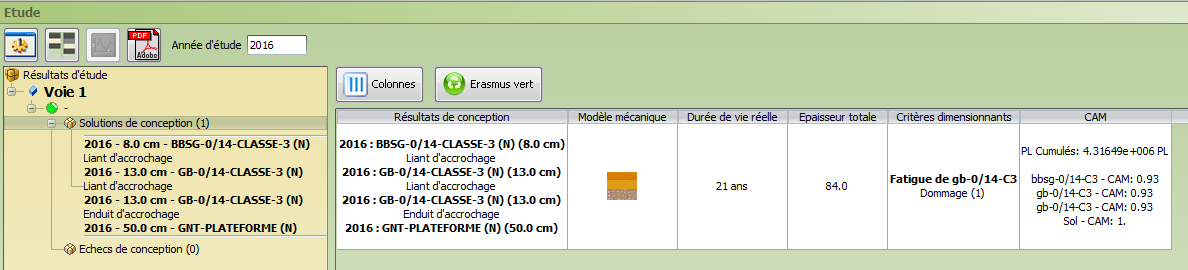 La construction